Objetivos de la unidad
Describir los componentes de reuniones / reuniones informativas de campo, personal y secciones. 
Plan para dar una sesión informativa operacional.
1
Proceso de planificación de la acción del incidente
El Proceso de planificación de acciones ante incidentes define la progresión de las reuniones y las sesiones informativas utilizadas para desarrollar el IAP que se utiliza para la sesión informativa del período operacional. Además de estas reuniones relacionadas con IAP, también habrá otras reuniones y reuniones informativas dentro de la organización de ICS para incluir reuniones y reuniones informativas a nivel de sección, reuniones informativas sobre la situación y la transferencia de instrucciones de comando.
2
Reuniones y reuniones informativas efectivas
Las reuniones informativas y reuniones efectivas son: 
• Un elemento esencial para una buena supervisión y manejo de incidentes.
• Intentó transmitir información vital requerida para completar acciones de respuesta a incidentes 
Por lo general, estas reuniones informativas son concisas y no incluyen largas discusiones o decisiones complejas. Más bien, les permiten a los gerentes y supervisores de incidentes comunicar información y expectativas específicas para el próximo período de trabajo y responder preguntas.
3
Niveles de sesiones informativas
Hay tres tipos de reuniones informativas / reuniones utilizadas en ICS: nivel de personal, nivel de campo y nivel de sección. 
Las reuniones informativas a nivel de personal se entregan a los recursos asignados a tareas no operacionales y de soporte en el Puesto de comando de incidentes o Base. 
Las reuniones informativas a nivel de campo se entregan a recursos individuales o cuadrillas que están asignadas a tareas operativas y / o trabajan en o cerca del lugar del incidente.
Las sesiones informativas a nivel de sección se envían a una sección completa e incluyen la información informativa del período operativo.
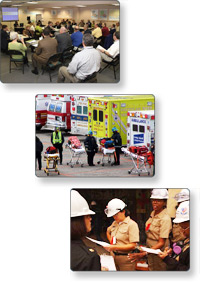 4
Lista de verificación de temas de información
A continuación hay una lista de temas que puede incluir en una sesión informativa.
Situación actual y objetivos.
Cuestiones de seguridad y procedimientos de emergencia. 
Tareas de trabajo
Instalaciones y áreas de trabajo. 
Protocolos de Comunicaciones. 
Supervisión / expectativas de desempeño
Proceso para la adquisición de recursos, suministros y equipos. 
Programas de trabajo
Preguntas o inquietudes
5
Período operativo
El resumen del período operativo: 
Se realiza al inicio de cada periodo operacional. 
Presenta el Plan de acción de incidentes para el próximo período al personal de supervisión dentro de la Sección de Operaciones 
Debería ser concise
Además del Jefe de la Sección de Operaciones, los otros miembros del Comando y el Personal General, así como los elementos de apoyo específicos (es decir, la Unidad de Comunicaciones, la Unidad Médica) pueden proporcionar información importante necesaria para un desempeño seguro y efectivo durante el período operativo.
6
Reunión informativa del período operativo: orden del día
El Resumen del Período Operacional es facilitado por el Jefe de la Sección de Planificación y sigue una agenda establecida. Un resumen típico incluye lo siguiente: 
 
El Jefe de la Sección de Planificación revisa la agenda y facilita la sesión informativa. 
El comandante del incidente o el jefe de la sección de planificación presenta los objetivos del incidente o confirma los objetivos existentes. 
La Sección de Planificación (Líder de la Unidad de Situación) proporciona información sobre la situación actual. 
El Jefe de la Sección de Operaciones actual proporciona evaluaciones y logros actuales. 
El próximo Jefe de la Sección de Operaciones cubre las asignaciones de trabajo y la dotación de personal de las Divisiones y Grupos para el próximo período operacional.
El Jefe de la Sección de Logística proporciona actualizaciones sobre el transporte, las comunicaciones y los suministros. 
El Jefe de la Sección de Finanzas / Administración proporciona actualizaciones fiscales.
El Oficial de Información Pública proporciona información sobre temas de información pública. 
El oficial de enlace informa sobre cualquier información interinstitucional.
7
Reunión informativa del período operativo: orden del día (continuación)
Los especialistas técnicos presentan actualizaciones sobre las condiciones que afectan la respuesta (clima, comportamiento del fuego, factores ambientales). 
El Oficial de seguridad revisa los riesgos específicos de los recursos operativos y las medidas de seguridad / mitigación identificadas.
Supervisores de funciones especializadas como Inteligencia / Investigaciones u Resumen de operaciones aéreas en su área (si está activado).
8
Reunión informativa del período operativo: orden del día (continuación)
El Comandante del incidente reitera sus preocupaciones operativas y dirige los recursos para desplegar. 
El Jefe de la Sección de Planificación anuncia la próxima reunión de planificación y el Resumen del Período de Operación, luego levanta la sesión.
9
ACTIVIDAD
Propósito de la actividad: Dar a los estudiantes práctica en la preparación y presentación de informes. 
Tiempo: 55 minutos 
Instrucciones para el estudiante: Trabajar en su equipo: 
Preparar una sesión informativa sobre el período operativo utilizando la información del escenario de inundación de Emerald City iniciado en las unidades anteriores. 
Incluye los siguientes roles: 
comandante de incidents 
Jefe de Sección de Planificación 
Jefe de sección de operaciones (no asuma ningún cambio de mando) 
Oficial de seguridad
Especialista de tiempo 
Esté preparado para presentar su informe en 20 minutos. 
Instrucciones para el informe: Trabajar en su equipo: 
Controlar el tiempo. Después de 20 minutos, tiempo de llamada.
Pare los equipos. Haga que los equipos se turnen para presentar las reuniones informativas entre sí: 
La ronda 1 
Equipo 1: Presente la sesión informativa del período operacional. 
Equipo 2: participar como recursos informados. Haga las preguntas que corresponda.
Ronda 1 Realimentación 
Autoevaluación del Equipo 1: Puntos fuertes de la presentación y áreas de mejora 
Equipo 2 comentarios de compañeros 
Retroalimentación del instructor
La ronda 2 
Reversos roles: el quipo 2 presenta y el equipo 1 desempeña los recursos que se informan.
10